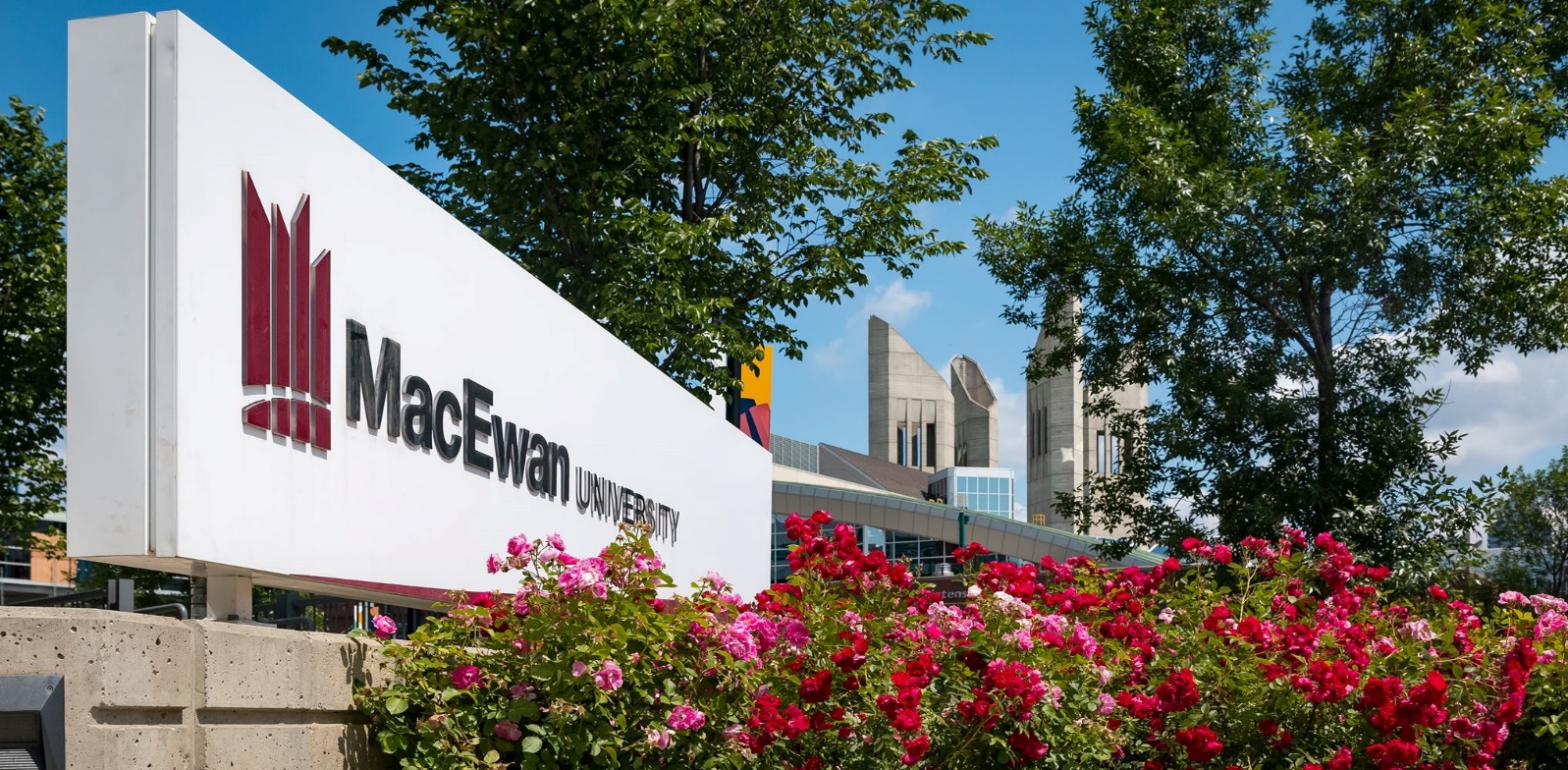 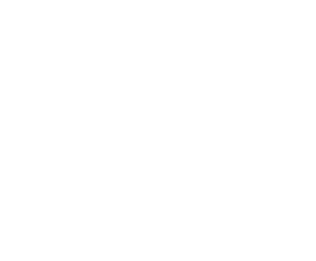 Speeding UP batch processing a brute force approach
SESSION 6056
2018-11-13
Canada Alliance   12-14 November 2018
presenter
WR Myron Wintonyk
PeopleSoft Developer
Oheeron Software
Myron.Wintonyk@GMail.com
Canada Alliance   12-14 November 2018
Who Am I?
Using PeopleSoft Campus Solutions (aka Student) since 1998
Specialize in Tuning
Member of the TAG from 2005 until 2012
Jack of all trades
DBA 
PS Admin
Tuner
Developer
Functional Analyst
Application Architect
Yes, and even a Manager 
This is a revamp of my first presentation at the 2000 PeopleSoft SIG
Canada Alliance   12-14 November 2018
[Speaker Notes: Although I have some exposure to HR/Payroll and Finance, I am really a Campus Solutions developer.  That’s what I know.  So all the processes I’m going to talk about today are related to campus solutions.  I asked a couple people about HR and Finance processes, but they were not able to give me examples that could benefit from this approach.  That’s not to say there aren’t any, just that I don’t know those systems well enough to find them.]
OvervieW
What do I mean by Brute force
Why use brute force?
Common Elements
Tuition Calc (SFPBCALC)
Credit History (SFPCRDPS)
FA Term (FAPTRMU1 cobol)
Canada Alliance   12-14 November 2018
Why user BRUTE FORCE
Why not just tune the processes?
Canada Alliance   12-14 November 2018
What do I mean by Brute force?
Running multiple processes at the same time
All the same process
Multiple run controls
Each process does a portion of the population
Expectations
How much faster will this get?
Limiting factors
Caveats
Canada Alliance   12-14 November 2018
[Speaker Notes: Your process is simply broken down into small groups and those groups are run at the same time in parallel.

Let’s take an example.  Let’s say you need to process 50,000.  If each students takes 1 second to process, then the runtime will be 50,000 seconds.  That’s about 14 hours.  If you could process all 50,000 students in parallel, then it would only take 1 second.  However, it’s pretty unlikely that you have enough computing power to do that.  But, You many institution have the computing power to run 50 in parallel, which would bring the time down to 1000 seconds or under 20 minutes.

There are however, some limiting factors.  Lock contention and other processes that need to run are the most common. With the processes delivered processes that I plan to discuss, locking is not a big factor.

So, depending on the computing power you have, the improvement you can expect is simply divide your current runtime by the number of streams you have to get an estimate.

Caveats: All testing was done on an oracle database.  I cannot comment on other platforms.]
WHY USE brute force
Reduce overall runtime dramatically
Delivered process – and possibly custom
Don’t customize
Issues a LOT of SQL
Individual SQL are already well tuned
Canada Alliance   12-14 November 2018
Common elements
Rationale and things each of these processes have in common
Canada Alliance   12-14 November 2018
PROCESS SCHEDULER SETUP
Server Definitions
COBOL SQL – Max Concurrent
Process Definition
Max Concurrent
Custom App Engine
Component
Structure
SQL (Run Control)
PeopleCode
AE_APPSTATUS
Canada Alliance   12-14 November 2018
[Speaker Notes: All of the processes I’m discussing are delivered cobols.  So, at the server level, you need to increase the number of concurrent cobols to at least as high as the number you wish to run in parallel.  Note however, that if it is exactly that number, then when these processes start up, no other cobols will be able to run.  So, if I suggest want a higher number.  If you have 5 now and you want to run 50 in parallel, you might use 5 + 50 = 55.

Each process definition needs to be modified to have a max concurrent.  If you leave it at 0, then it’s really the server maximum, so again, nothing else can run at that time.  I’ve actually put in a check and if it’s not set, my process stops.

What I’m going to discuss today is a custom app engine that is attached to the delivered components.  You run this app engine instead of the delivered process.  This app engine creates multiple run controls, submits the cobols and monitors them to completion.  It uses the delivered run controls and doesn’t require it’s own run control component.

You may already be aware of the AET field AE_APPSTATUS, but in case you’re not, if you put it into the App Engine AET record and set it to a non-zero value, your app engine will end in a warning.  This is useful to indicate an error has occurred.  It can be used to notify someone to look at things.  I use it to indicate that one (or more) of the delivered processes did not end as expected.]
How does this work?
Delivered Process
Require no code changes
Does the real work
App Engine
Acts as driver only
What’s the structure
Run control parameters
PeopleCode – Overview
Delivered run control component
Attach new App Engine
Canada Alliance   12-14 November 2018
[Speaker Notes: One of the last things you would want to do is modify or rewrite tuition calc to get better performance.  This method uses the delivered process without modification.  So you can be confident that it’s doing the right thing.

The app engine 
reads the run control record for the delivered process
Breaks the EMPLIDs down into small groups 
Submits the cobols process for each of those groups
Monitors the success or failure of the delivered process.]
High level – app engine design
Declare constants (a parameter page could be setup)
Process name
SleepTime
Determine the number of occurrences
Check RC length (25 characters max)
Loop
Build run controls and schedule Cobols
Save Process Instance in an array
Loop (until all cobols are done)
Check if cobol ended in success
If not, flag to end in warning.
Canada Alliance   12-14 November 2018
TUITION CALC - SFPBCALC
Revamp of my 2000 presentation – Tuition Calc at 20,000 per hour.
Canada Alliance   12-14 November 2018
2000 Presentation
Used PeopleSoft Student v7.6
Different OPRIDs per RC
Max 1 per second per RC
Done with Unix KSH scripts
I was a DBA at the time
I didn’t know how to program PeopleSoft
No PeopleCode in App Engines
All done with Unix KSH scripts
Complex
Built maxConcurrent into KSH scripts
Scheduled more as they finished.
Canada Alliance   12-14 November 2018
Tuition Calc – Run Control page
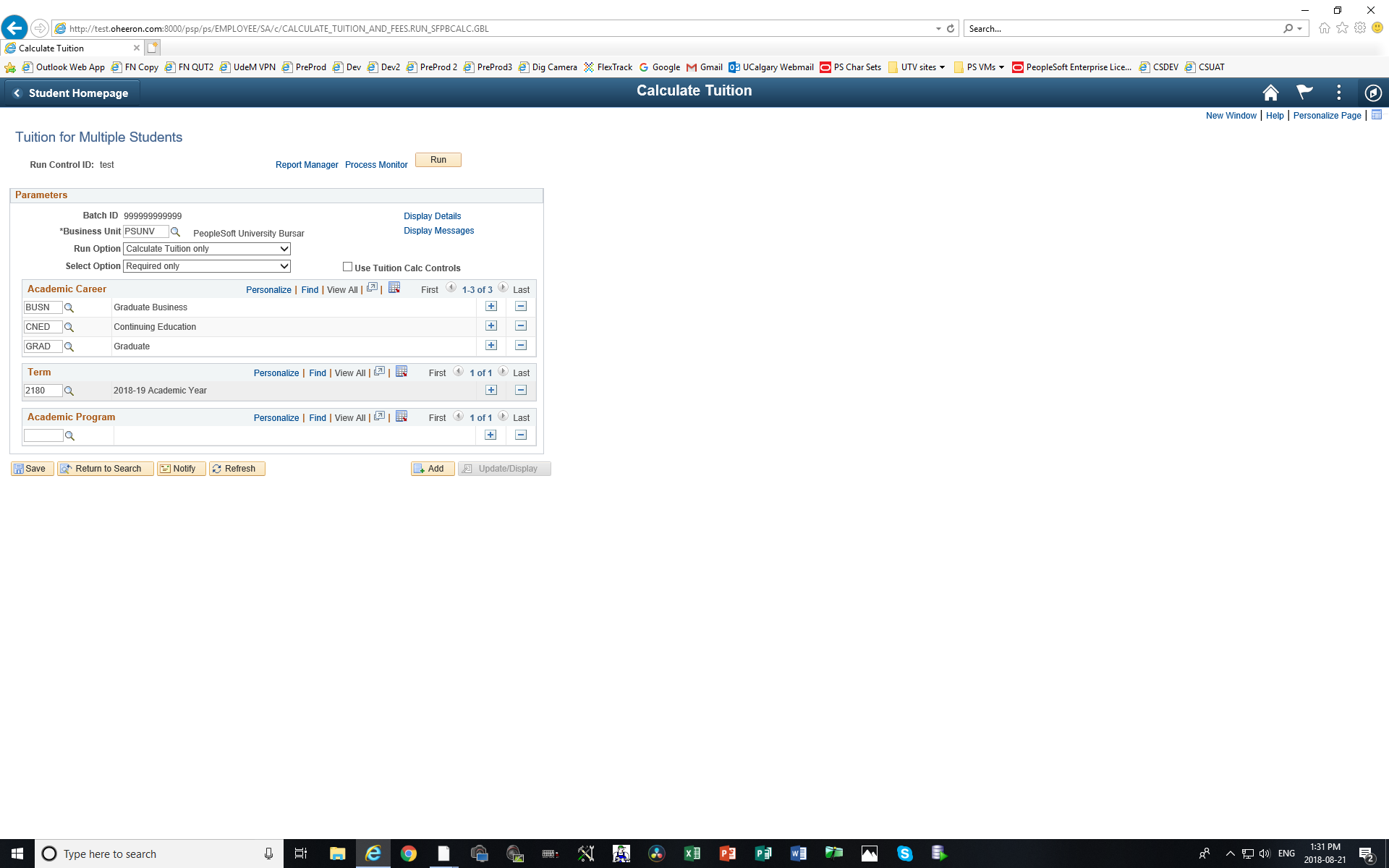 Canada Alliance   12-14 November 2018
Tuition Calc – Read Run Control
Run control tables
RUN_CNTL_CALC
RUN_CNTL_CALC_T
RUN_CNTL_CALC_C
RUN_CNTL_CALC_P
Run Controls
BATCH_ID
Submits one run control for each ACAD_PROG (actually ACAD_PROG_PRIMARY)
Canada Alliance   12-14 November 2018
Tuition Calc – Startup Checks
%SelectInit ( RUN_CNTL_ID, BUSINESS_UNIT ) 
 SELECT RUN_CNTL_ID 
 , BUSINESS_UNIT 
  FROM PS_RUN_CNTL_SF 
 WHERE OPRID = %OperatorId 
   AND RUN_CNTL_ID = %RunControl
Canada Alliance   12-14 November 2018
Tuition Calc – Startup Checks
If Len(&RunControlID) > 25 Then
   Error "The base run control must not exceed 25 characters in length";
End-If;

SQLExec("select MAXCONCURRENT from PS_PRCSDEFN 
                        where PRCSNAME = 'SFPBCALC'", &Groups);

If None(&Groups) Then
   Error "Max Concurrent must be set on the process definition for SFPBCALC.";
End-If;
Canada Alliance   12-14 November 2018
[Speaker Notes: Run controls are 30 characters long.  However, in this case, I use the base run control and tag on a 4 digit number.  So the base run control cannot exceed 25 characters.

I also check that MaxConcurrent is set for the process.

If either of these conditions are not met, the app engine ends in an error as it cannot continue.]
Tuition Calc – Select Students
&SQLText = &SQLText | "select SCT.INSTITUTION, SCT.STRM, SCT.ACAD_CAREER, SCT.ACAD_PROG_PRIMARY, count( distinct SCT.EMPLID )";
&SQLText = &SQLText | "       FROM PS_RUN_CNTL_CALC RC";
&SQLText = &SQLText | "       inner join PS_BUS_UNIT_TBL_SF BU on BU.BUSINESS_UNIT = RC.BUSINESS_UNIT";
&SQLText = &SQLText | "       left join PS_RUN_CNTL_CALC_T TERM on TERM.OPRID = RC.OPRID";
&SQLText = &SQLText | "                                        and TERM.RUN_CNTL_ID = RC.RUN_CNTL_ID";
&SQLText = &SQLText | "       left join PS_RUN_CNTL_CALC_C CAREER on CAREER.OPRID = RC.OPRID";
&SQLText = &SQLText | "                                          and CAREER.RUN_CNTL_ID = RC.RUN_CNTL_ID";
&SQLText = &SQLText | "       left join PS_RUN_CNTL_CALC_P PROGRAM on PROGRAM.OPRID = RC.OPRID";
&SQLText = &SQLText | "                                           and PROGRAM.RUN_CNTL_ID = RC.RUN_CNTL_ID";
&SQLText = &SQLText | "       inner join PS_STDNT_CAR_TERM SCT on SCT.INSTITUTION = BU.INSTITUTION";
&SQLText = &SQLText | "                                       and ( RC.SELECT_OPTION = 'A' or SCT.TUIT_CALC_REQ = 'Y' )";
&SQLText = &SQLText | "       where RC.OPRID = :1";
&SQLText = &SQLText | "         and RC.RUN_CNTL_ID = :2";
&SQLText = &SQLText | "         and ( TERM.STRM is null or SCT.STRM = TERM.STRM )";
&SQLText = &SQLText | "         and ( CAREER.ACAD_CAREER is null or SCT.ACAD_CAREER = CAREER.ACAD_CAREER )";
&SQLText = &SQLText | "         and ( PROGRAM.ACAD_PROG is null or SCT.ACAD_PROG_PRIMARY = PROGRAM.ACAD_PROG )";
&SQLText = &SQLText | "       group by SCT.INSTITUTION, SCT.STRM, SCT.ACAD_CAREER, SCT.ACAD_PROG_PRIMARY";
&SQLText = &SQLText | "       order by count( DISTINCT SCT.EMPLID ) desc";
Canada Alliance   12-14 November 2018
[Speaker Notes: This SQL breaks the students down into small groups.  It returns one row for each ACAD_PROG_PRIMARY. In the STRMs, ACAD_CAREERs and ACAD_PROGs specified by the run control parameters.

It also sorts them so that the largest group is first.  This insures that the largest groups are submitted first as they often determine the actual run time.]
Tuition Calc – Main Loop
&DriverSQL = CreateSQL(&SQLText, %OperatorId, &RunControlID); 
While &DriverSQL.fetch(&Institution, &Strm, &AcadCareer, &AcadProg, &StudentCount);
   
     rem Create the Run Control and commit changes to the Database;
     &RunControlNumber = &RunControlNumber + 1;
     &NewRunControlID = &RunControlID | "_" | Right("0000" | &RunControlNumber, 4);
     CreateRunCntlCalc(%OperatorId, &RunControlID, &NewRunControlID, &Strm, &AcadCareer, &AcadProg);
     SQLExec("Commit");
   
     Rem Scheduler SFPBCALC ;
     &RQST = CreateProcessRequest();
     &RQST.RunControlID = &NewRunControlID;
     &RQST.ProcessType = "COBOL SQL";
     &RQST.ProcessName = "SFPBCALC";
     &RQST.Schedule();
   
     rem Save the Process Instance into an array;
     &RequestArray.Push(&RQST.ProcessInstance);
   
End-While;
Canada Alliance   12-14 November 2018
[Speaker Notes: The main loop actually submits the cobols.  One for each ACAD_PROG, STRM combination.

Note that after you create the run control, a commit MUST be done before submitting the cobol.

Once the cobol is sumitted, the PRCSINSTANCE is recorded in an array so to allow the app engine to monitor if it is complete.]
Tuition Calc – Build RC Setup
Function CreateRunCntlCalc(&pOperatorId as string, &pRunControlID as string, &pNewRunControlID as string, &pStrm as string, &pAcadCareer as string, &pAcadProg as string);

rem Get the base run control record.  End in error if it does not exist.;
&rec = CreateRecord(Record.RUN_CNTL_CALC);
&rec.OPRID.Value = &pOperatorID;
&rec.RUN_CNTL_ID.Value = &pBaseRunControlID;
&rec.SelectByKey();
If None(&rec.OPRID) Then
    Error "Base Run control does not exist";
End-If;
   
rem If the new RUN_CNTL_ID already exists, use the same BATCH_ID.  Otherwise, get a new one;
SQLExec("select BATCH_ID from PS_RUN_CNTL_CALC 
                        where OPRID = :1 
                           and RUN_CNTL_ID = :2", &pOperatorID, &pNewRunControlID, &BatchID);
If None(&BatchID) Then
        SQLExec("select batch_id_last from ps_installation_sf for update of batch_id_last", &BatchID);
        &BatchID = &BatchID + 1;
        SQLExec("update ps_installation_sf set batch_id_last = :1", &BatchID);
End-If;
Canada Alliance   12-14 November 2018
[Speaker Notes: Each run control is created in the same way.  

With tuition calc, each process must have it’s own unique BATCH_ID.  The first time you run this process, it will grab a new BATCH_ID each time it submits a cobol.  However, on subsequent runs, it will use the same BATCH_ID it used last time.  This is consistent with the way the delivered processing works.]
Tuition Calc – Build RC
rem Insert RUN_CNTL_CALC (main RC);
SQLExec("delete from PS_RUN_CNTL_CALC where OPRID = :1 and RUN_CNTL_ID = :2", &pOperatorID, &pNewRunControlID);
&rec.RUN_CNTL_ID.Value = &pNewRunControlID;
&rec.BATCH_ID.Value = &BatchID;
&rec.Insert();
   
rem Insert RUN_CNTL_CALC_T (STRM);
SQLExec("delete from PS_RUN_CNTL_CALC_T where OPRID = :1 and RUN_CNTL_ID = :2", &pOperatorID, &pNewRunControlID);
&rec = CreateRecord(Record.RUN_CNTL_CALC_T);
&rec.OPRID.Value = &pOperatorID;
&rec.RUN_CNTL_ID.Value = &pNewRunControlID;
&rec.STRM.Value = &pSTRM;
&rec.Insert();
   
rem Insert RUN_CNTL_CALC_C (ACAD_CAREER);
SQLExec("delete from PS_RUN_CNTL_CALC_C where OPRID = :1 and RUN_CNTL_ID = :2", &pOperatorID, &pNewRunControlID);
&rec = CreateRecord(Record.RUN_CNTL_CALC_C);
&rec.OPRID.Value = &pOperatorID;
&rec.RUN_CNTL_ID.Value = &pNewRunControlID;
&rec.ACAD_CAREER.Value = &pAcadCareer;
&rec.Insert();
   
rem Insert RUN_CNTL_CALC_P (ACAD_PROG);
SQLExec("delete from PS_RUN_CNTL_CALC_P where OPRID = :1 and RUN_CNTL_ID = :2", &pOperatorID, &pNewRunControlID);
&rec = CreateRecord(Record.RUN_CNTL_CALC_P);
&rec.OPRID.Value = %OperatorId;
&rec.RUN_CNTL_ID.Value = &pNewRunControlID;
&rec.ACAD_PROG.Value = &pAcadProg;
&rec.Insert();
Canada Alliance   12-14 November 2018
[Speaker Notes: Once the initial setup (and check for BATCH_ID) is done, the new run control is created.  For simplicity, I delete the run control and insert a new one.  If you like, you can check if it exists and update if there and insert if not there.  

Each of the records used by SFPBCALC must be deleted/inserted.

RUN_CNTL_CALC
RUN_CNTL_CALC_T (the term)
RUN_CNTL_CALC_C (the career)
RUN_CNTL_CALC_P (the program)]
Tuition Calc – Monitor Results
rem Loop through the array of Process Requests until they have all completed ;
&SomeStillActive = True;
While &SomeStillActive

    &SomeStillActive = False;
    For &i = 1 To &RequestArray.Len
      
      If &RequestArray [&i] <> 0 Then /*            Ignore ones that we flagged earlier as done (see below) */
         SQLExec("select runstatus from PSPRCSRQST where PRCSINSTANCE = :1", &RequestArray [&i], &RunStatus);
         If &RunStatus = 5 Or
               &RunStatus = 6 Or
               &RunStatus = 7 Then
            &SomeStillActive = True; /*              At least one process is still active.  Continue to loop */
         Else
            rem Process Instance is complete.  If it's not successful, print a warning and indicate to end in a warning ;
            If &RunStatus <> 9 Then
               Warning "Process Instance " | &RequestArray [&i] | " did not end in success.";
               MW_SFPBCALC_AET.AE_APPSTATUS = 1; /* When the process ends, end with a warning */
            End-If;
            &RequestArray [&i] = 0; /*              Since this process is complete, don't look at it again */
         End-If;
      End-If;
   End-For;
   
End-While;
Canada Alliance   12-14 November 2018
[Speaker Notes: Once all the processes are submitted, they are monitored to insure they run to success.  If not, this app engine will end in a warning so that someone can be notified.  That can be done with delivered functionality.

Once a process is completed, it does not need to be monitored anymore.  I could have removed that entry from the array and resized the array.  But I’m a big fan of keeping things simple.  So, once a process is complete, I set the PRCSINSTANCE to zero and simply ignore zeros when looping.  Strictly speaking this is less efficient, but in my opinion, the complexity of code did not justify doing that.]
Credit History - SFPCRDPS
Same idea, different implementation
Canada Alliance   12-14 November 2018
Credit History – Run Control page
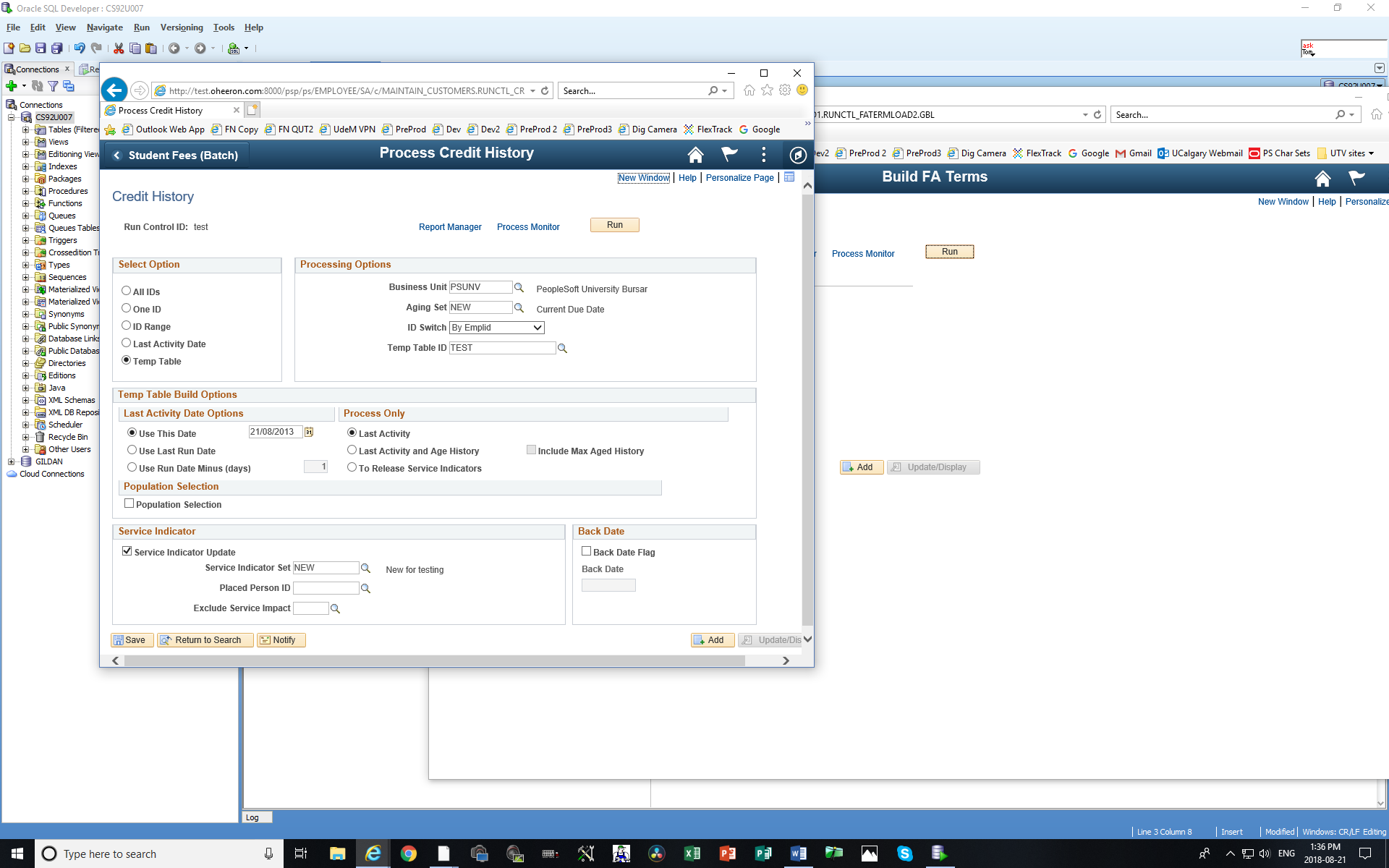 Canada Alliance   12-14 November 2018
Credit History Approach
Run Control Tables
PRCSRUNCNTL
RUN_CNTL_SF
CRED_HIST_TEMP
Canada Alliance   12-14 November 2018
Credit History – Read Run Control
%SelectInit(RUN_CNTL_ID) 
 SELECT RUN_CNTL_ID 
    FROM PS_RUN_CNTL_SF
     WHERE OPRID = %OperatorId 
        AND RUN_CNTL_ID = %RUNCONTROL
Canada Alliance   12-14 November 2018
Credit History –Build Temp Table
SQLExec("truncate table PS_CRED_HIST_TEMP");
&SQLText = "";
&SQLText = &SQLText | "insert into PS_CRED_HIST_TEMP ( BUSINESS_UNIT, PROCESS_INSTANCE, 
                                                                                        CUST_ID, EMPLID, EXT_ORG_ID ) ";
&SQLText = &SQLText | "       select DISTINCT BUSINESS_UNIT, 0 as PROCESS_INSTANCE, :1 || '_' || 
                                                                     substr( '0000' || ( mod( ROWNUM, :2 ) + 1 ), -4 ), EMPLID, ' '";
&SQLText = &SQLText | "              from ( select distinct BUSINESS_UNIT, EMPLID from PS_ACCOUNT_SF )";
&SQLText = &SQLText | "              where BUSINESS_UNIT = :3";
SQLExec(&SQLText, &BaseRunControl, &Groups, MW_SFPCRDPS_AET.BUSINESS_UNIT);

&RecPrcsRunCntl = CreateRecord(Record.PRCSRUNCNTL);
&RecRunCntlSF = CreateRecord(Record.RUN_CNTL_SF);
Canada Alliance   12-14 November 2018
Credit History – Main Loop
For &GroupNbr = 1 To &Groups
   
   &NewRunControl = &BaseRunControl | "_" | Right("0000" | (&GroupNbr), 4);
   SQLExec("delete from PS_PRCSRUNCNTL where OPRID = :1 and RUN_CNTL_ID = :2", %OperatorId, &NewRunControl);
   SQLExec("delete from PS_RUN_CNTL_SF where OPRID = :1 and RUN_CNTL_ID = :2", %OperatorId, &NewRunControl);
   
   &RecPrcsRunCntl.OPRID.Value = %OperatorId;
   &RecPrcsRunCntl.RUN_CNTL_ID.Value = &BaseRunControl;
   &RecPrcsRunCntl.SelectByKey();
   &RecPrcsRunCntl.RUN_CNTL_ID.Value = &NewRunControl;
   &RecPrcsRunCntl.Insert();
   
   &RecRunCntlSF.OPRID.Value = %OperatorId;
   &RecRunCntlSF.RUN_CNTL_ID.Value = &BaseRunControl;
   &RecRunCntlSF.SelectByKey();
   &RecRunCntlSF.RUN_CNTL_ID.Value = &NewRunControl;
   &RecRunCntlSF.CUST_ID.Value = &NewRunControl;
   &RecRunCntlSF.Insert();
   
   CommitWork();
   
   &RQST = CreateProcessRequest();
   &RQST.RunControlID = &NewRunControl;
   &RQST.ProcessType = "COBOL SQL";
   &RQST.ProcessName = "SFPCRDPS";
   &RQST.Schedule();
   &RequestArray.Push(&RQST.ProcessInstance);
   
End-For;
Canada Alliance   12-14 November 2018
Credit History – Monitor Cobols
While &SomeStillActive
   rem Indicate none have been found running (yet) and then sleep for 15 seconds;
   &SomeStillActive = False;
   GetJavaClass("java.lang.Thread").sleep(15 * 1000);
   rem Check each PRCSINSTANCE to see if it is still active -> RUNSTATUS = 5 or 6 or 7  (Queued or Initiated or Processing);
   For &i = 1 To &RequestArray.Len
      If &RequestArray [&i] <> 0 Then
           SQLExec("select RUNSTATUS from PSPRCSRQST where PRCSINSTANCE = :1", &RequestArray [&i], &RunStatus);
           If &RunStatus = 5 Or /*            Queued */
              &RunStatus = 6 Or /*         Initiated */
              &RunStatus = 7 Then /*       Processing */
                    &SomeStillActive = True; /*     There is at least one process still active */
           Else
                    If &RunStatus <> 9 Then /*      Process has completed.  Check for success.  It it was not, print a warning.  */
                          Warning "Process Instance " | &RequestArray [&i] | " did not end in success.";
                          UM_SFPCRDPS_AET.AE_APPSTATUS = 1;
                    End-If;
                   &RequestArray [&i] = 0; /*      This one is complete.  Don't look at it again */
           End-If;
      End-If;
   End-For;
End-While;
Canada Alliance   12-14 November 2018
FATERM – SFPTRMU1
OK, so I lied.  You have to customize this process.
Canada Alliance   12-14 November 2018
FA Term – Approach
SQR SFPTRMU1 selects students (applicants) to process
Tuning
As Delivered, only Aid Year can be specified in the Run Control
At first, it appears this cannot benefit from the brute force approach
Altering the driving SQL is the key
Run Control Tables
RUN_CTL_FAT (run control page)
FAT_PRCS_OPRID (built by cobol)
STDNT_FATU_DVR (built by SQR)
MW_FATU_DVR TMP (custom table populated by this App Engine)
Canada Alliance   12-14 November 2018
FA Term – Run Control
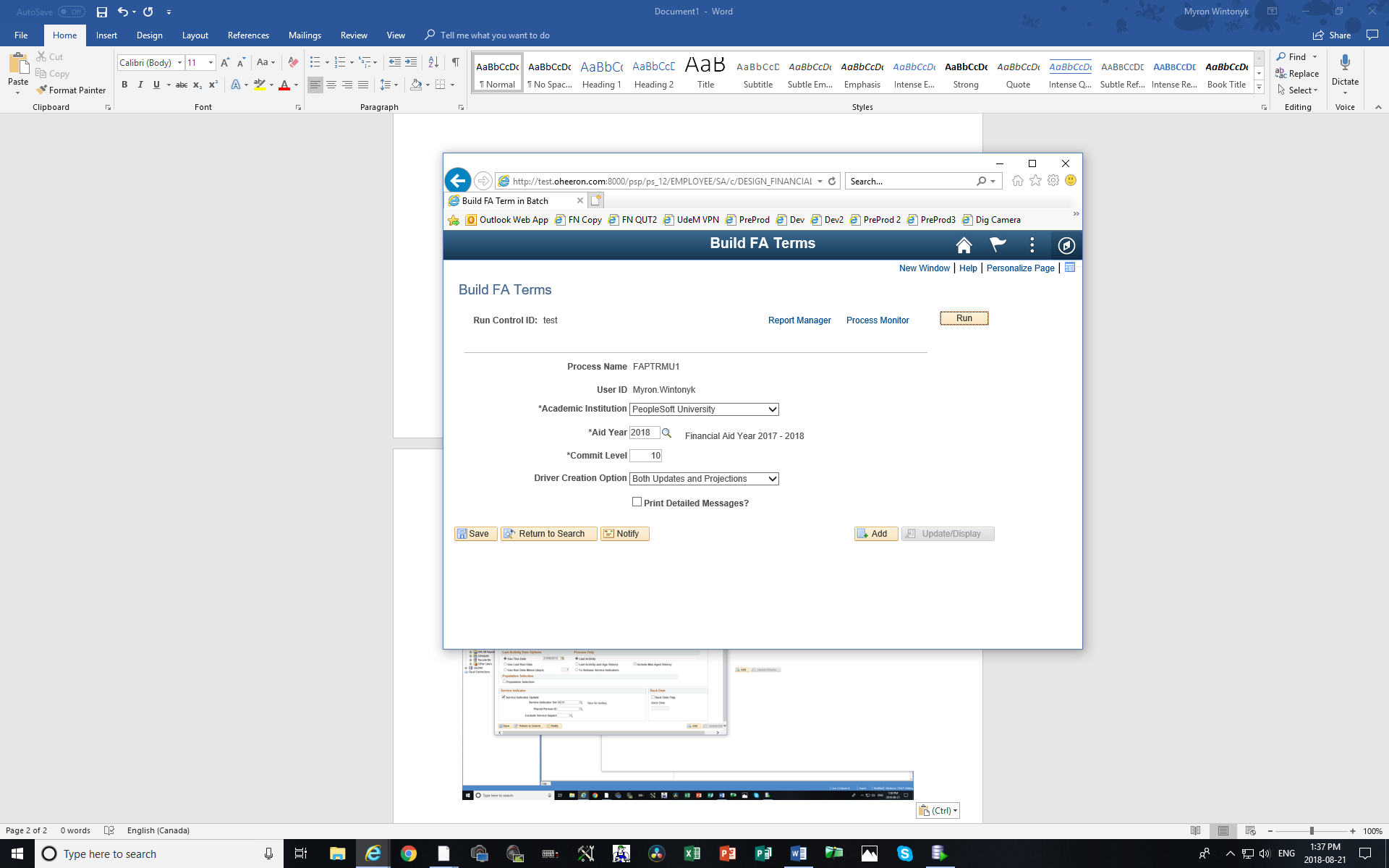 Canada Alliance   12-14 November 2018
FA Term – Cobol original SQL
FAPTRMU1_S_TEMP
SELECT DISTINCT  A.EMPLID
           FROM PS_STDNT_FATU_DVR A, PS_FAT_PRCS_OPRID B
           WHERE A.OPRID = :1
              AND A.INSTITUTION = :2
              AND A.ACAD_CAREER = :3
              AND B.OPRID = A.OPRID
              AND B.PROCESS_INSTANCE = :4
           ORDER BY A.EMPLID
Canada Alliance   12-14 November 2018
[Speaker Notes: This is the driving SQL for this cobol.  If we can trick the cobol into selecting a subset of the EMPLIDs instead of the whole group, then we can use brute force.

I tried a few approaches before I came up with the right answer.  The key turned out to be the fact that PROCESS_INSTANCE is passed into the SQL.  Using that, I was able to update the SQL and trick the process.  No other modifications were done to the cobol, so I was confident it was doing the right thing.

As an added bonus, FA term deleted rows from STDNT_FATU_DVR after they are processed.  This means that I was able to confirm that all students were processed simply be checking that table was empty after completion.]
FA Term – Delivered select
Canada Alliance   12-14 November 2018
[Speaker Notes: This is the driving SQL for this cobol.  If we can trick the cobol into selecting a subset of the EMPLIDs instead of the whole group, then we can use brute force.

I tried a few approaches before I came up with the right answer.  The key turned out to be the fact that PROCESS_INSTANCE is passed into the SQL.  Using that, I was able to update the SQL and trick the process.  No other modifications were done to the cobol, so I was confident it was doing the right thing.

As an added bonus, FA term deleted rows from STDNT_FATU_DVR after they are processed.  This means that I was able to confirm that all students were processed simply be checking that table was empty after completion.]
FA Term – Delivered select
Canada Alliance   12-14 November 2018
[Speaker Notes: This is the driving SQL for this cobol.  If we can trick the cobol into selecting a subset of the EMPLIDs instead of the whole group, then we can use brute force.

I tried a few approaches before I came up with the right answer.  The key turned out to be the fact that PROCESS_INSTANCE is passed into the SQL.  Using that, I was able to update the SQL and trick the process.  No other modifications were done to the cobol, so I was confident it was doing the right thing.

As an added bonus, FA term deleted rows from STDNT_FATU_DVR after they are processed.  This means that I was able to confirm that all students were processed simply be checking that table was empty after completion.]
FA Term – Cobol new SQL
FAPTRMU1_S_TEMP
SELECT DISTINCT DVR.EMPLID 
       FROM PS_STDNT_FATU_DVR DVR 

       inner join PS_FAT_PRCS_OPRID FPO on FPO.OPRID = DVR.OPRID
                                                           and FPO.PROCESS_INSTANCE = :4 

       inner join PSPRCSRQST RQST on RQST.PRCSINSTANCE = :4

       inner join PS_MW_FATU_DVR TMP on TMP.RUN_CNTL_ID = RQST.RUNCNTLID
                                                        and TMP.EMPLID = DVR.EMPLID

       where DVR.OPRID = :1
         and DVR.INSTITUTION = :2
         and DVR.ACAD_CAREER = :3
       order by DVR.EMPLID
Canada Alliance   12-14 November 2018
[Speaker Notes: I’ve rewritten this SQL to use the newer join method, but that is not necessary.

If you don’t use the join style, I recommend you switch.  There are a lot of advantages. When you first start using this it feels stooopid.  But once you get used to it there are advantages.
All joins for a table are in the same place.  So, when you need to understand how the table is joined, it is always together.
Debugging the SQL is simpler.  You can start with the first table.  Comment out the other tables and add them back one by one to see where issues arise.
When need a full outer join, the syntax doesn’t change.

The first two tables in this SQL are the same as delivered.  However, it then goes to the PRCSRQST table to get the run control and then to a custom temp table which associates some of the EMPLIDs with that RUNCNTLID.

So, in the end, the only real difference between this process and the others is we need to build and populate the custom temp table.]
FATERM – Checks and setup
rem The number of groups is determined from the Max Concurrent setting for the cobol process ;
SQLExec("select MAXCONCURRENT FROM PS_PRCSDEFN 
                        where PRCSNAME = 'FAPTRMU1' and PRCSTYPE = 'COBOL SQL'", &GroupCount);
If None(&GroupCount) Then
   Error "The Process definition for the COBOL must have Max Concurrent 
                  set to the maximum number of parallel executions you want.";
Else
     &GroupCount = &GroupCount * 4;
End-If;

rem Get the base run control and insure it's not longer than 25 characters.  
rem This leaves room to append the sequence number;

&BaseRunControl = MWFA0001_AET.RUN_CNTL_ID;
If Len(&BaseRunControl) > 25 Then
   Error "Base Run Control cannot be longer than 25 characters";
End-If;

&RequestArray = CreateArrayRept(0, 0);
Canada Alliance   12-14 November 2018
[Speaker Notes: This section is much like the other processes.  The main difference is the number of groups (RUNCNTLIDs) to be created is the MaxConcurrent for the process time 4.  There’s no real science in the 4 times multiplication,  It could be 1, 2, 3 or anything else.  4 just felt right and it seemed to work well.]
FATERM – Create groups
rem Build the run controls;
SQLExec("truncate table PS_MWFA_FATU_DVR");
&SQLText = "";
&SQLText = &SQLText | "insert into PS_MWFA_FATU_DVR ( EMPLID, RUN_CNTL_ID )";
&SQLText = &SQLText | "       select EMPLID, :1 || '_' || substr( '0000' || ( mod( ROWNUM, :2 ) + 1), -4 )";
&SQLText = &SQLText | "              from ( select distinct EMPLID from PS_STDNT_FATU_DVR )";
SQLExec(&SQLText, &BaseRunControl, &GroupCount);
Canada Alliance   12-14 November 2018
[Speaker Notes: Here’s the magic.  Using the records that were created by the delivered SQR, this app engine populates the custom temp table.  The temp table groups EMPLDS into the separate RUN_CNTL_IDs.]
FATERM – Main Loop
For &i = 1 To &GroupCount
   &NewRunControl = &BaseRunControl | "_" | Right("0000" | &i, 4);
   SQLExec("delete PS_RUN_CTL_FAT where PRCSNAME = :1 and OPRID = :2 and RUN_CNTL_ID = :3", 
                            &PrcsName, %OperatorId, &NewRunControl);
   
   rem Get the base run control and save as new one;
   &RecRC = CreateRecord(Record.RUN_CTL_FAT);
   &RecRC.PRCSNAME.Value = &PrcsName;
   &RecRC.OPRID.Value = %OperatorId;
   &RecRC.RUN_CNTL_ID.Value = &BaseRunControl;
   &RecRC.SelectByKey();
   &RecRC.RUN_CNTL_ID.Value = &NewRunControl;
   &RecRC.Insert();
   
   rem Subit the request and save Process Instance in array;
   &RQST = CreateProcessRequest();
   &RQST.RunControlID = &NewRunControl;
   &RQST.ProcessType = "COBOL SQL";
   &RQST.ProcessName = "FAPTRMU1";
   &RQST.Schedule();
   &RequestArray.Push(&RQST.ProcessInstance);
    
End-For;
Canada Alliance   12-14 November 2018
Concluding thoughts
ANY QUESTIONS?
Canada Alliance   12-14 November 2018
Summary
Tuning first
Use Caution
Just another tool in your arsenal
Canada Alliance   12-14 November 2018
[Speaker Notes: Using brute force takes a lot of resources and a SQL tuning issue could overwhelm the system.  Make sure that the SQL are all well tuned BEFORE you start.  Fortunately, the processes discussed are well tuned.  The run so long simply because the issue so many small SQL statements.

This approach is NOT a silver bullet and should be used only under the correct circumstances.  If it were applied to the wrong process, it could cause significant issues.  Please test thoroughly before moving to production.]
presenter
WR Myron Wintonyk
PeopleSoft Developer
Oheeron Software
Myron.Wintonyk@GMail.com
all Alliance presentations will be available for download from the Conference Site
Canada Alliance   12-14 November 2018
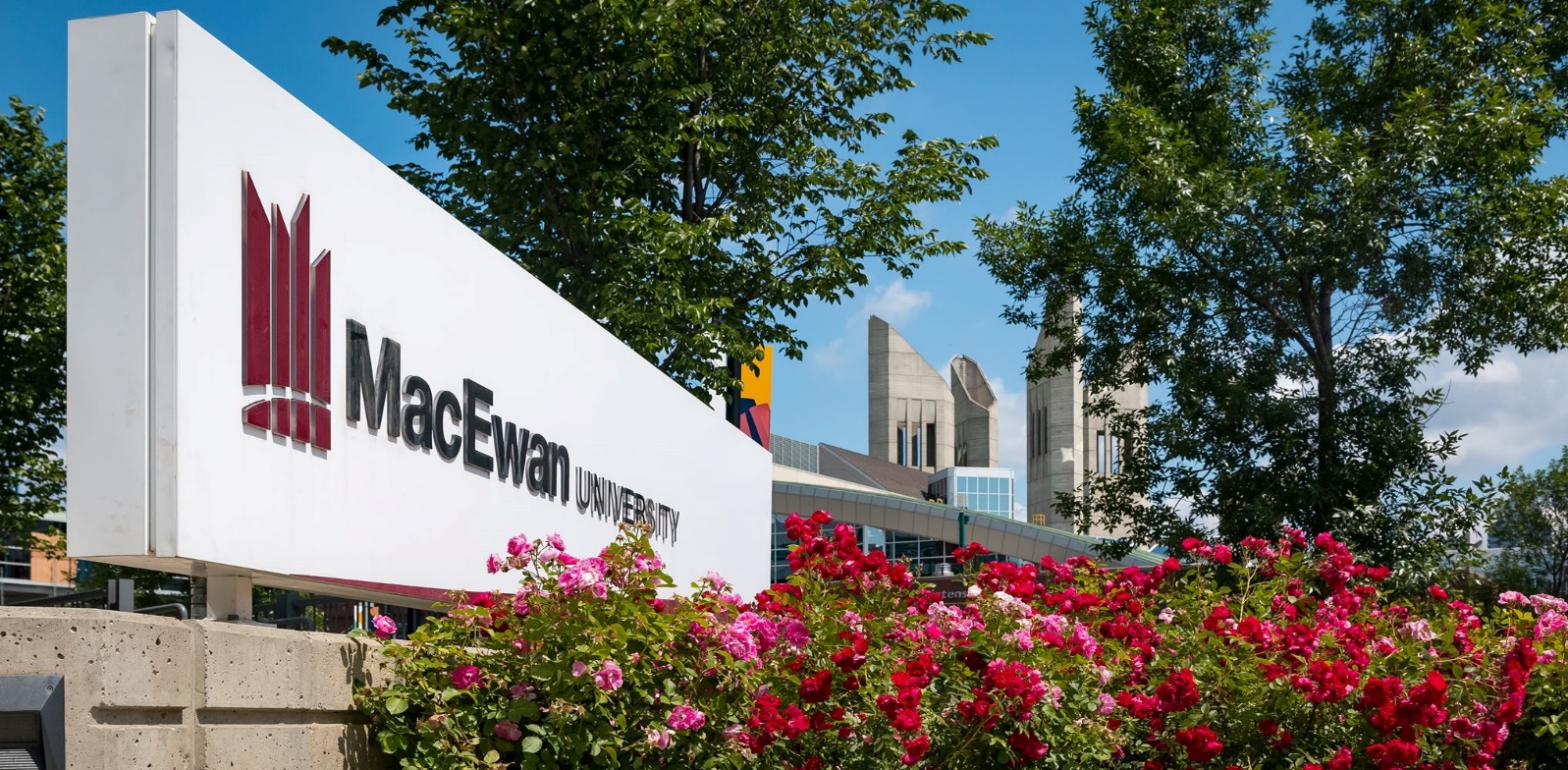 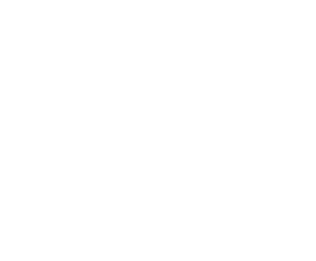 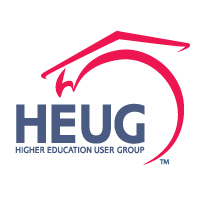 THANK YOU!
Canada Alliance   12-14 November 2018